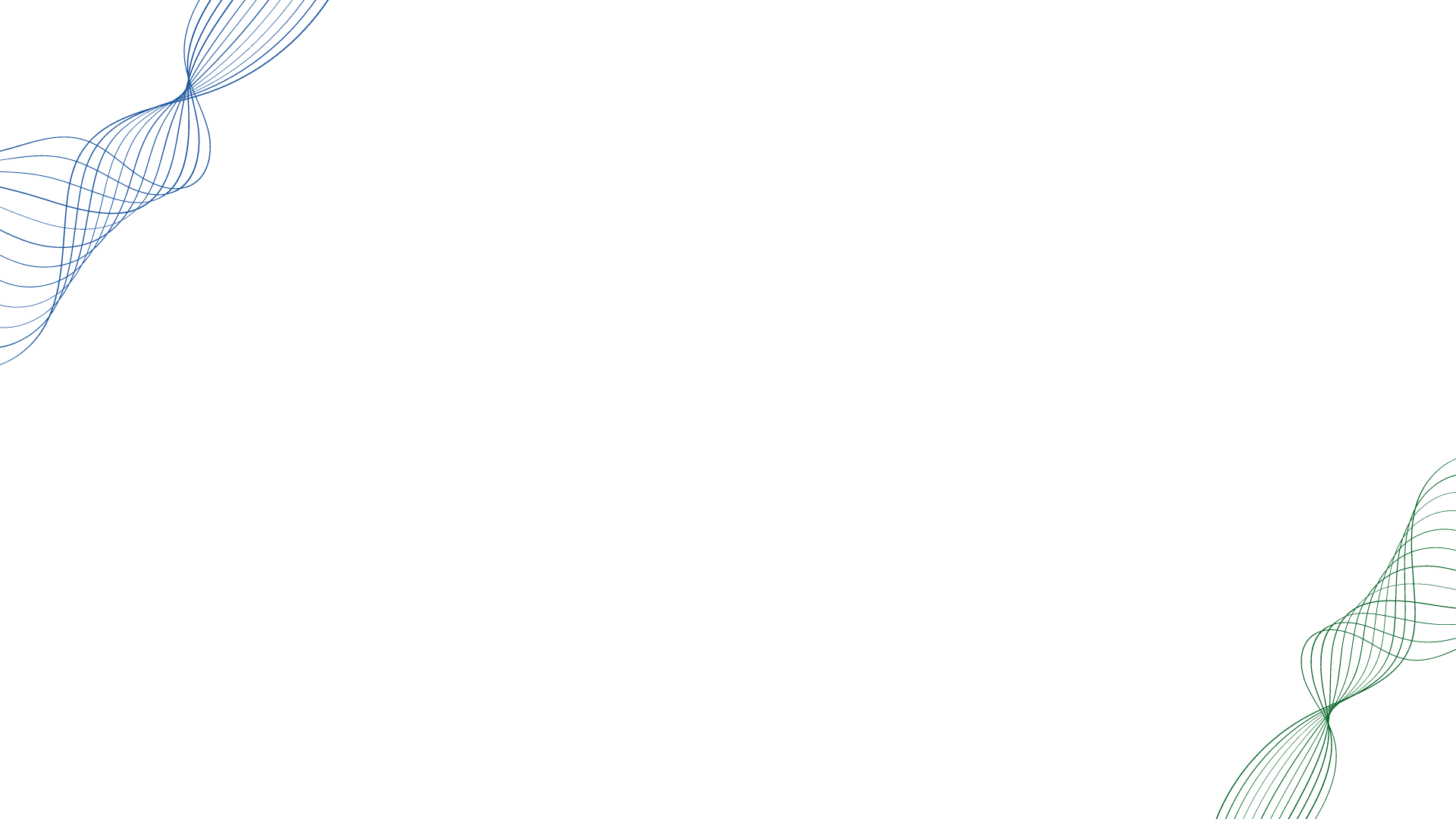 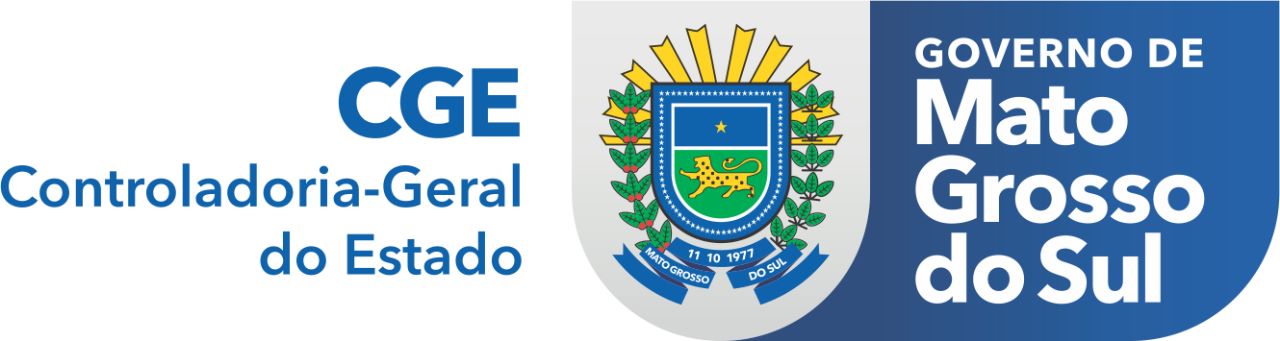 WorkshopConstruir Inteligência Gestora Pelas Análises de Dados
Mesa 03: A Inteligência de Dados para Qualificação do Serviço Público
Carlos Eduardo Girão de Arruda
Controlador-Geral do Estado
Desenvolvimento do novo Portal da Transparência do Governo do MS
Acompanhamento da Execução Orçamentária do PPA
Automatização de Processos – robô Arauto
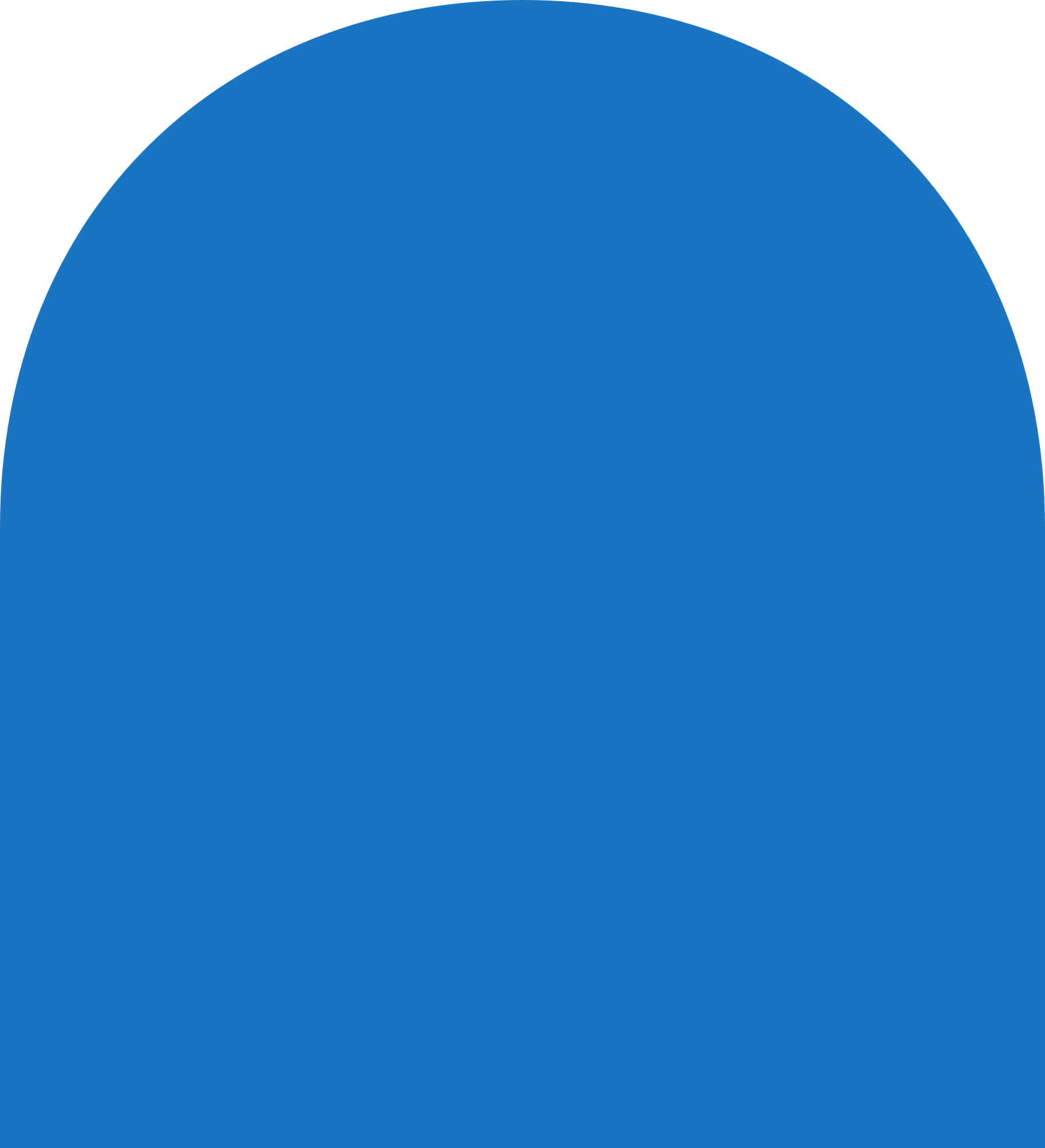 3 Eixos de
atuação
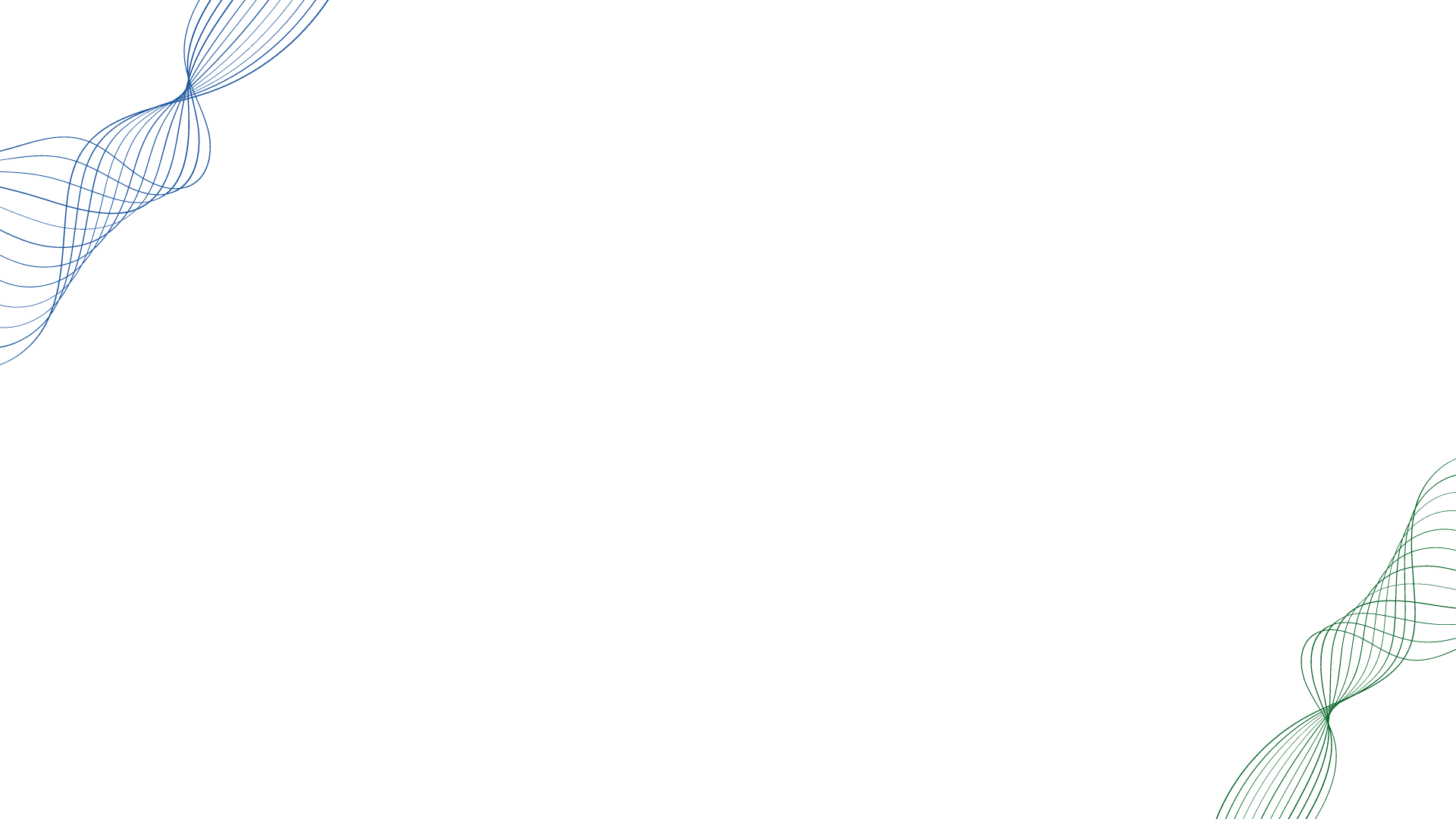 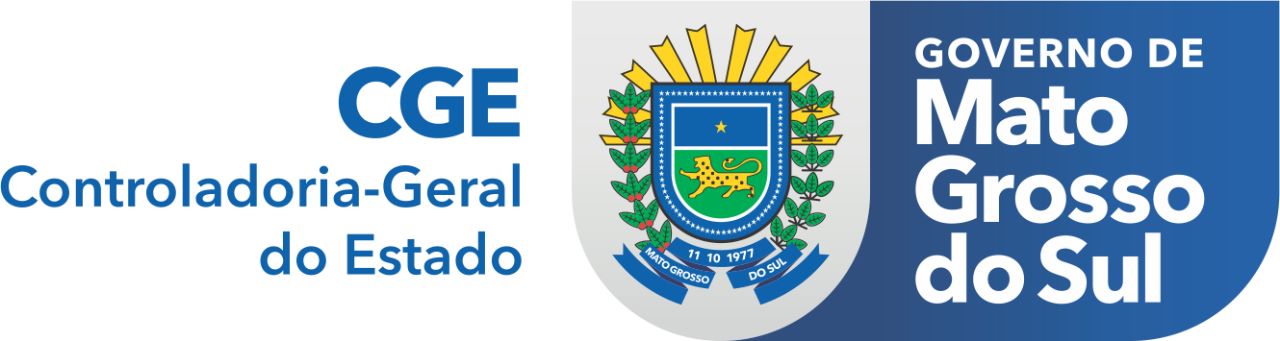 Novo Portal da Transparência
Valorizar o trabalho de quem produz o conteúdo
Empoderar o “dono dos dados”
18
Construir juntos: CGE + Gestores + SGI + Tellus
Pilares
Gerenciamento descentralizado – todos os gestores terão acesso ao Painel de Monitoramento das atualizações
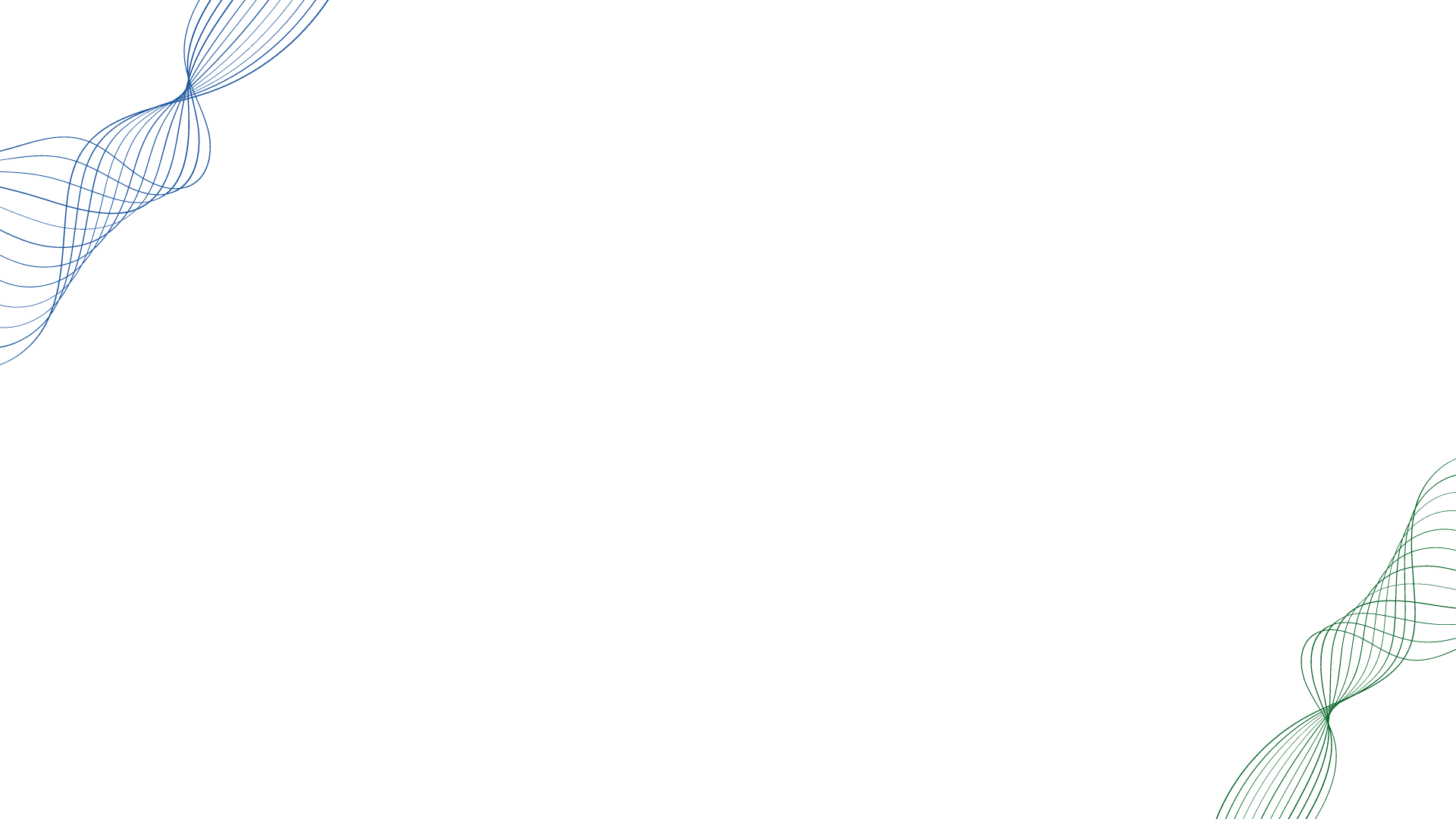 Ferramenta automatizada para conferência e validação dos dados publicados
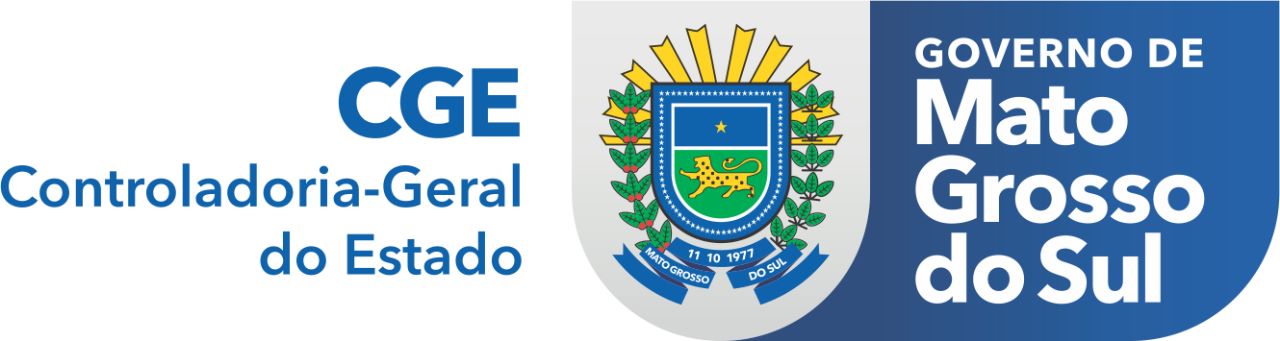 O Portal Atual
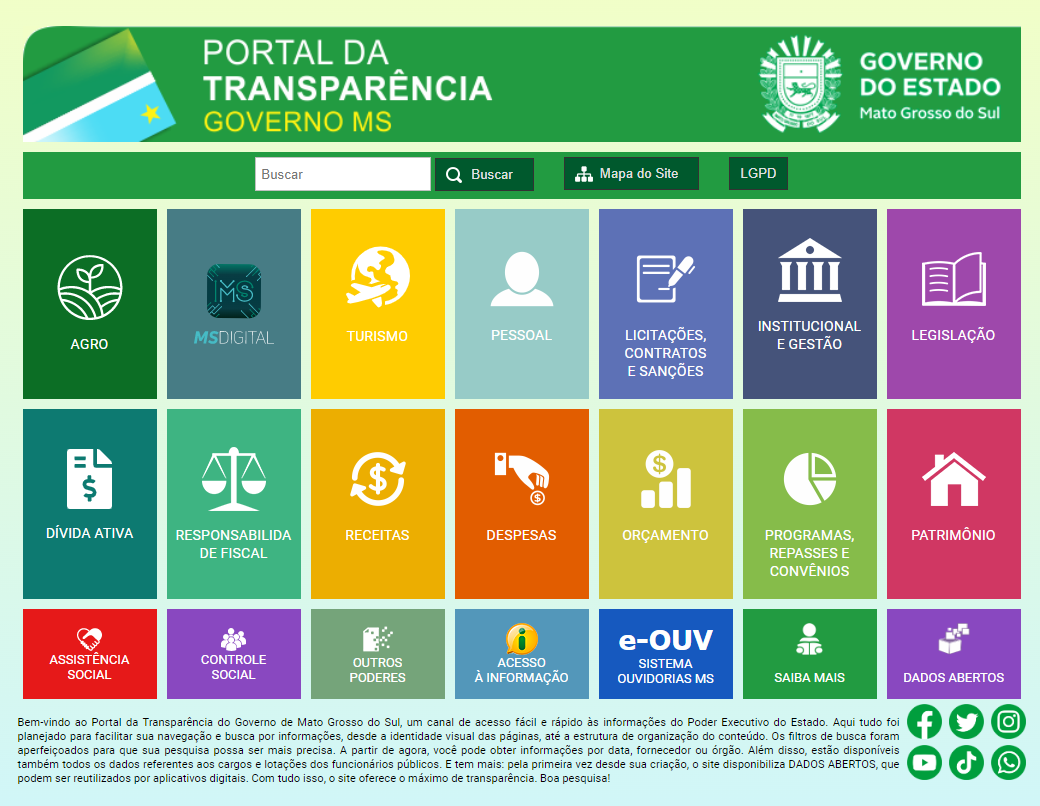 Criado força da LAI
Desenvolvido por equipe técnica, em curto tempo – trabalho heroico
CGE não atuou no desenvolvimento 
Pouca participação de quem produz o conteúdo - o “dono dos dados”
O novo
Portal
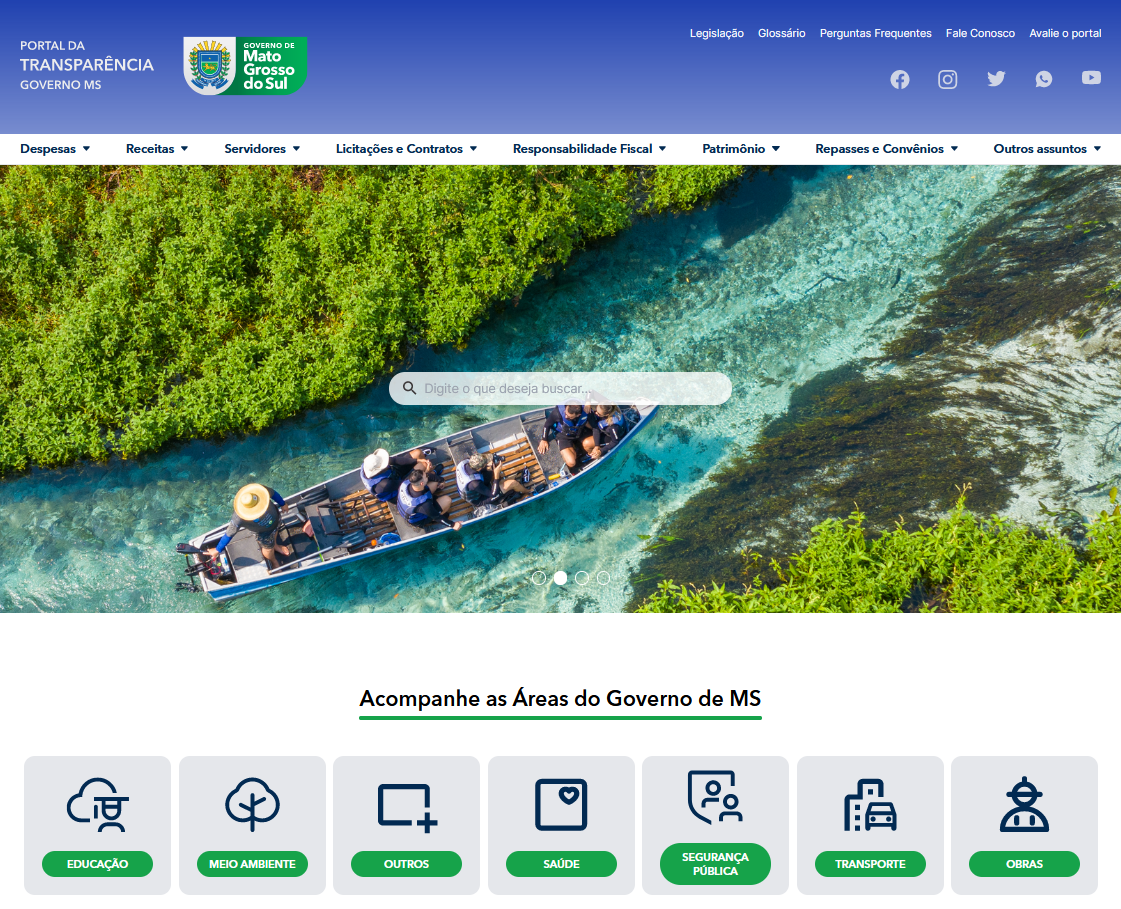 Áreas Temáticas
Linguagem cidadã 
Ferramenta de busca inteligente
Dashboads interativos
Informações georreferenciadas
Gerenciamento compartilhado
Validação (Arauto)
Dados tabulados
O novo
Portal
Áreas Temáticas
Linguagem cidadã 
Ferramenta de busca inteligente
Dashboads interativos
Informações georreferenciadas
Gerenciamento compartilhado
Validação (Arauto)
Dados tabulados
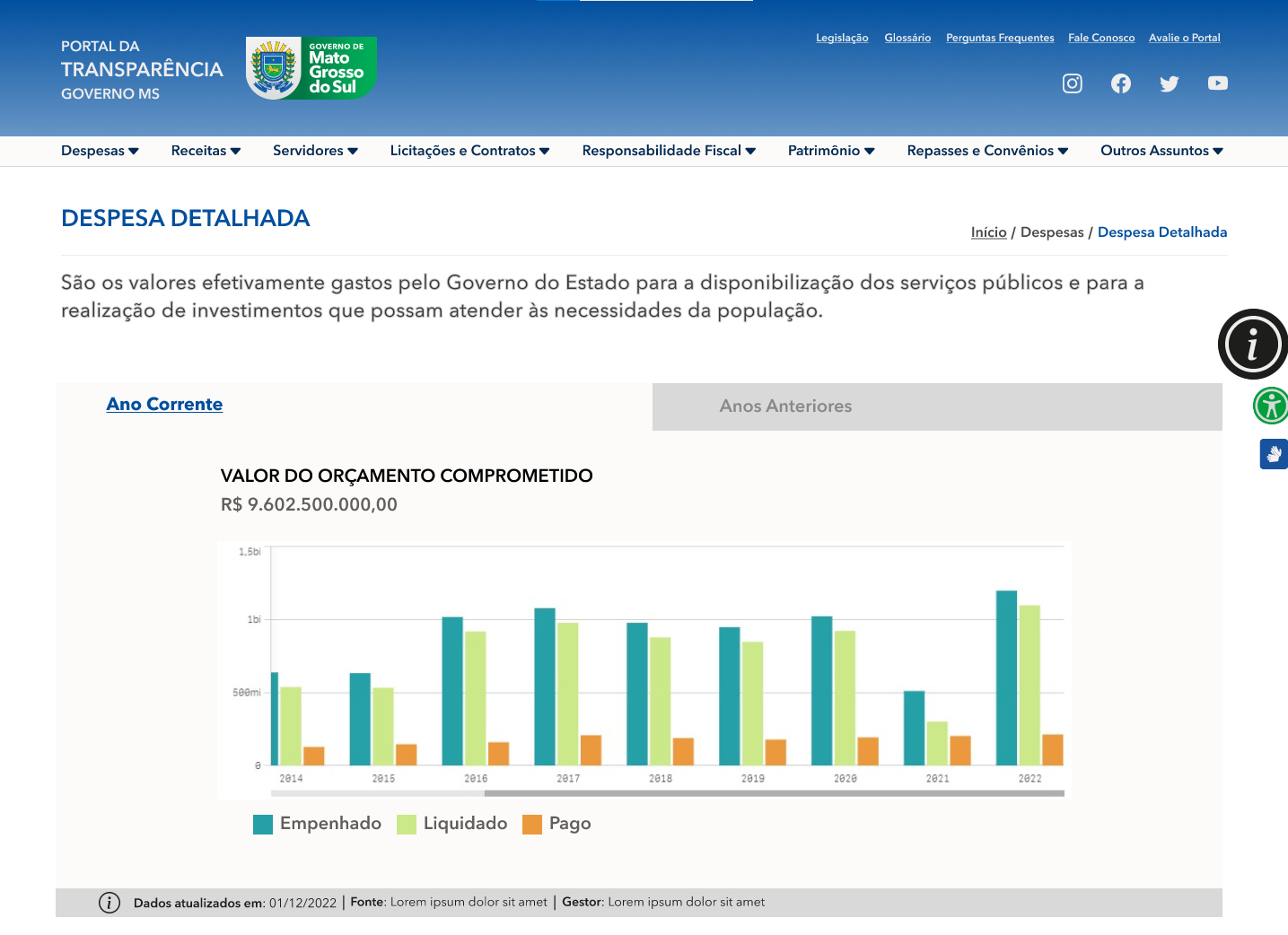 O novo
Portal
Áreas Temáticas
Linguagem cidadã 
Ferramenta de busca inteligente
Dashboads interativos
Informações georreferenciadas
Gerenciamento compartilhado
Validação (Arauto)
Dados tabulados
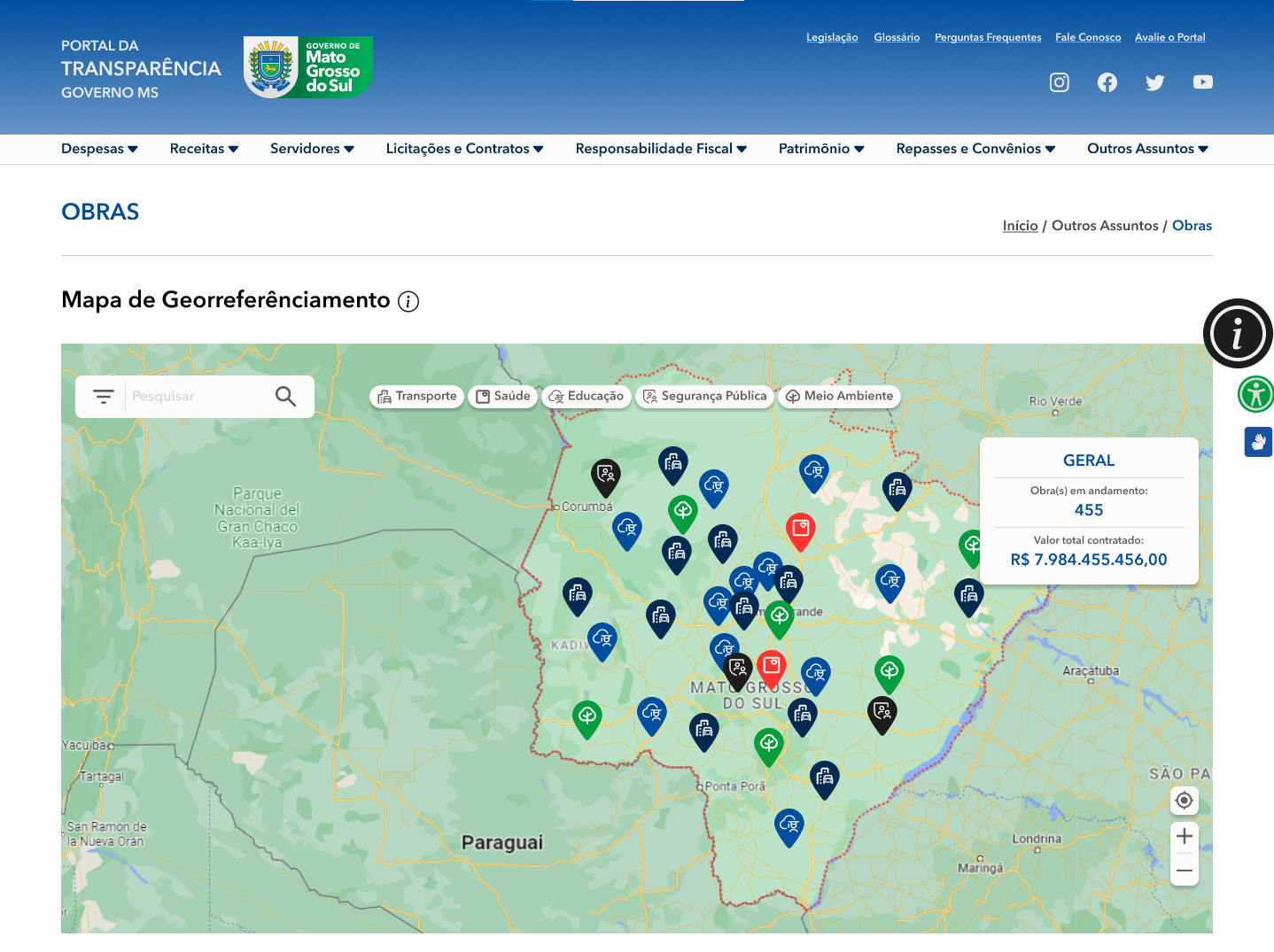 O novo
Portal
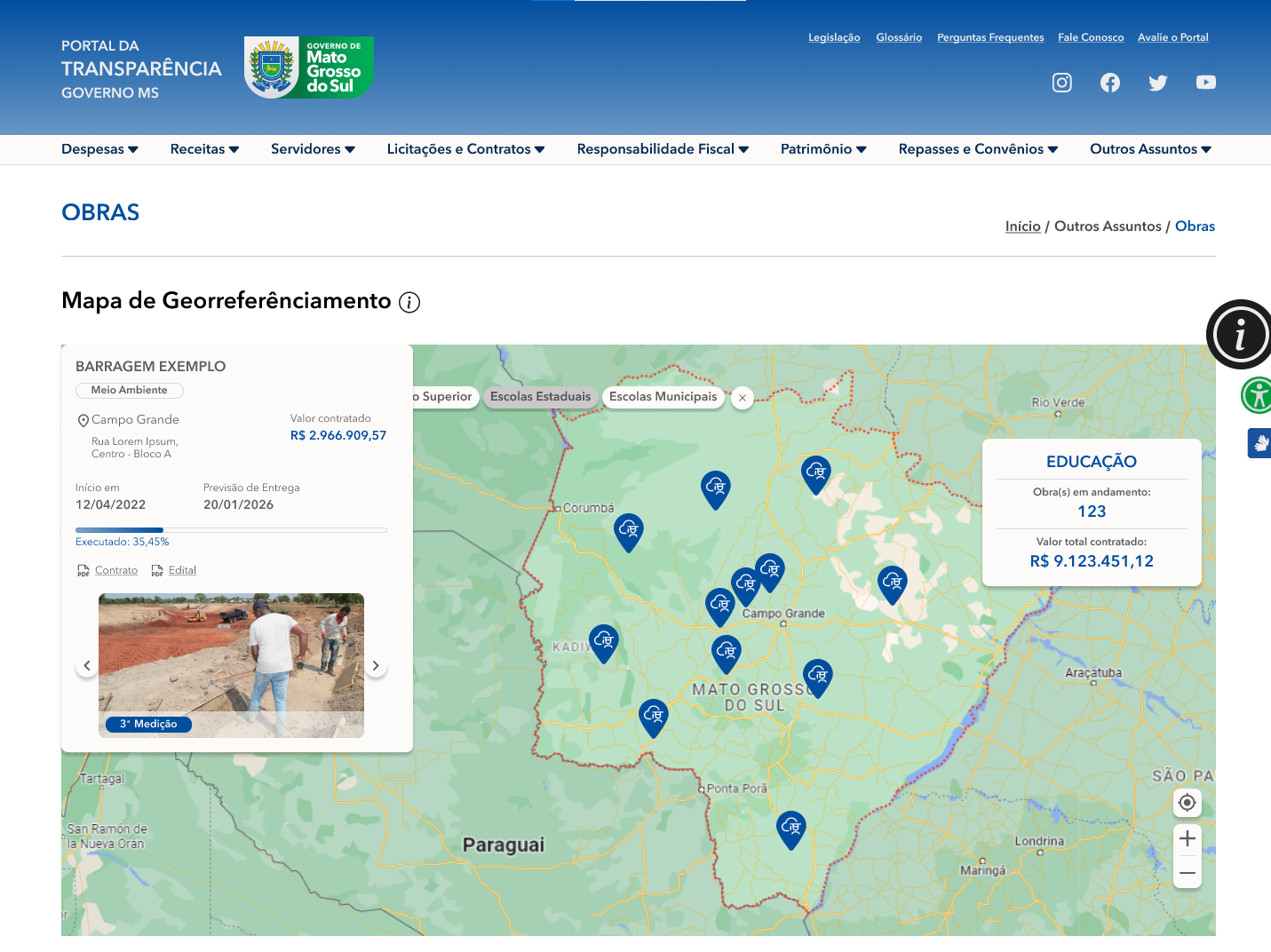 Áreas Temáticas
Linguagem cidadã 
Ferramenta de busca inteligente
Dashboads interativos
Informações georreferenciadas
Gerenciamento compartilhado
Validação (Arauto)
Dados tabulados
O novo
Portal
Áreas Temáticas
Linguagem cidadã 
Ferramenta de busca inteligente
Dashboads interativos
Informações georreferenciadas
Gerenciamento compartilhado
Validação (Arauto)
Dados tabulados
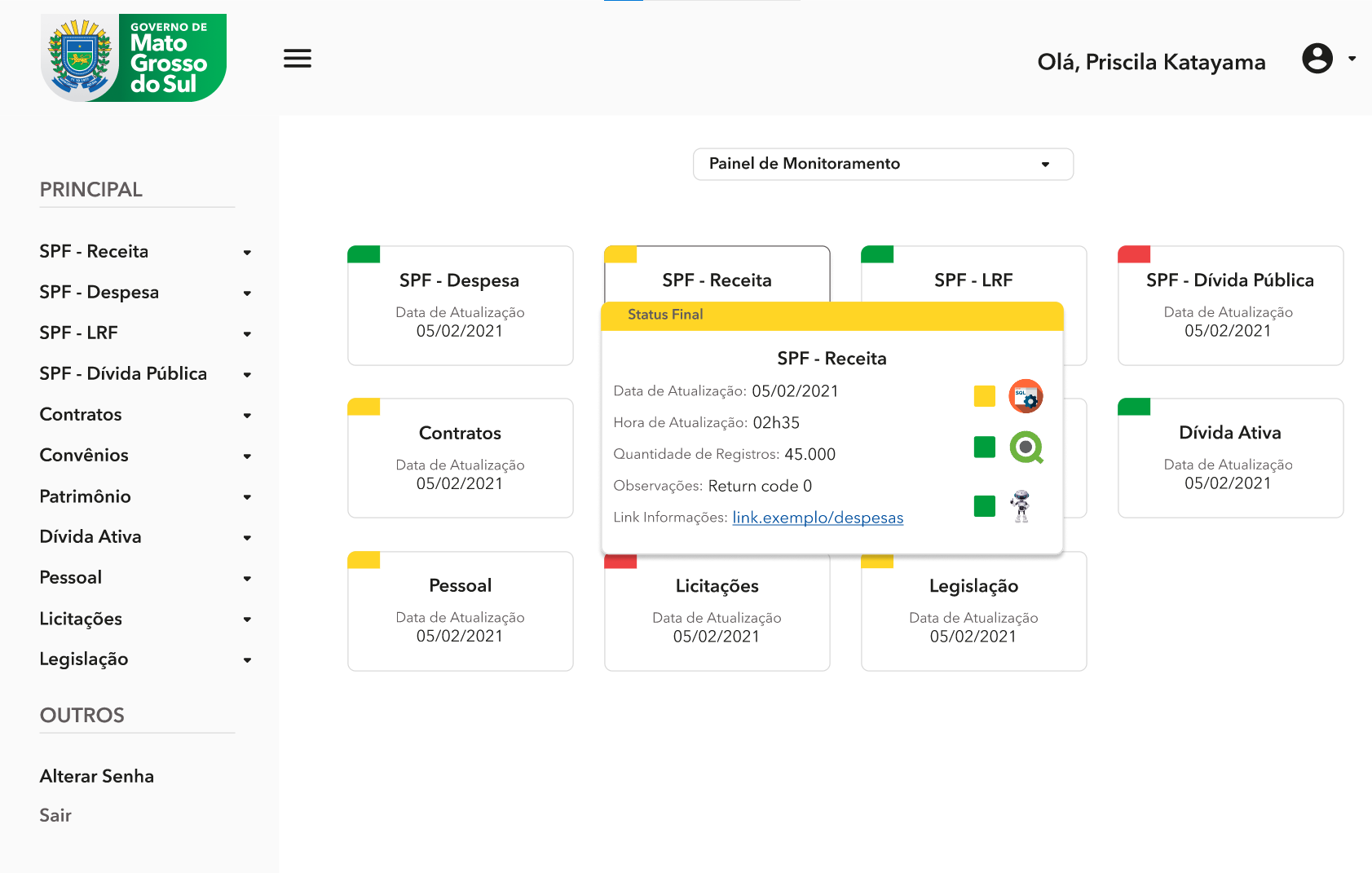 Acompanhamento da Execução Orçamentária do PPA
Decreto Nº 16.117, de 3 de março de 2023
Institui Grupo de Trabalho Multidisciplinar e Interinstitucional encarregado de propor normas e procedimentos para elaboração do Plano Plurianual 2024-2027
18
Extração e Análise Automatizada dos Dados do PPA
Pilares
Envio das análises por e-mail para as áreas responsáveis
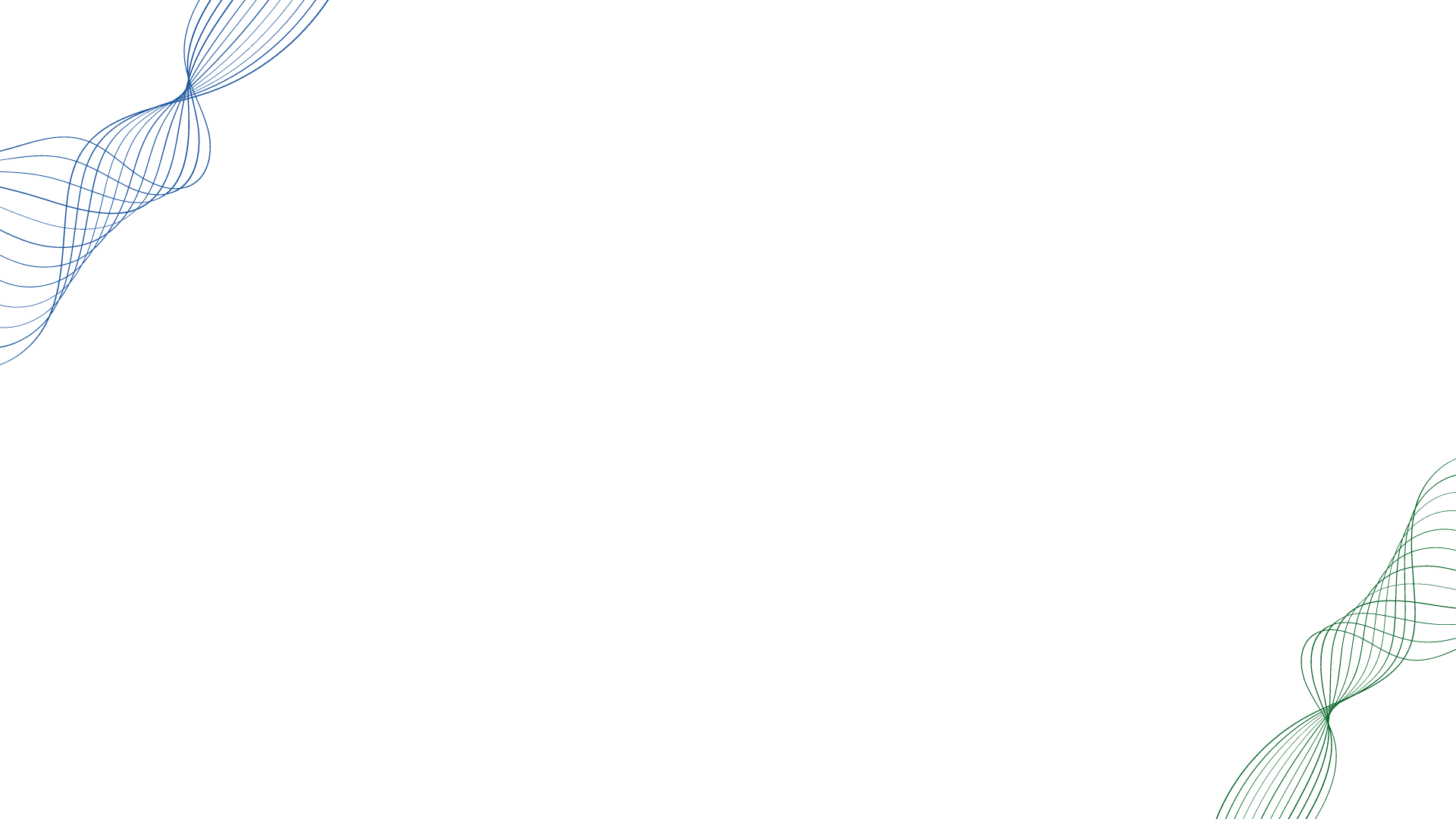 Dashboard
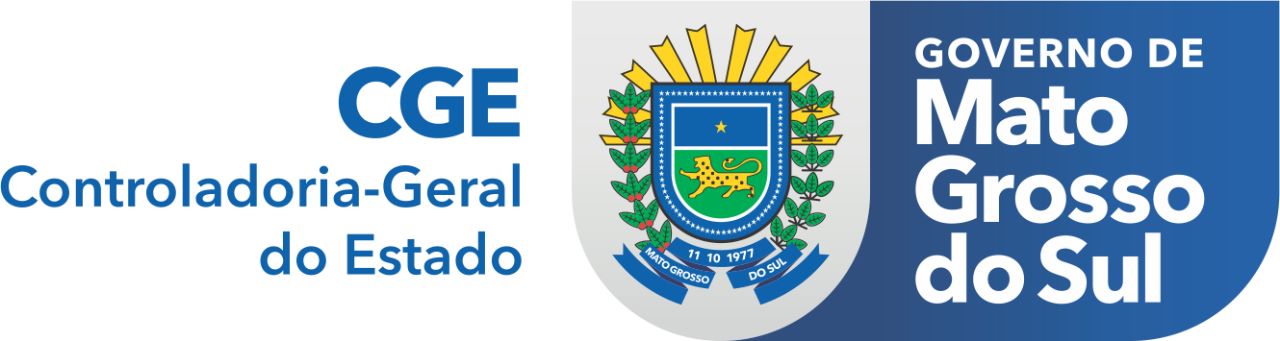 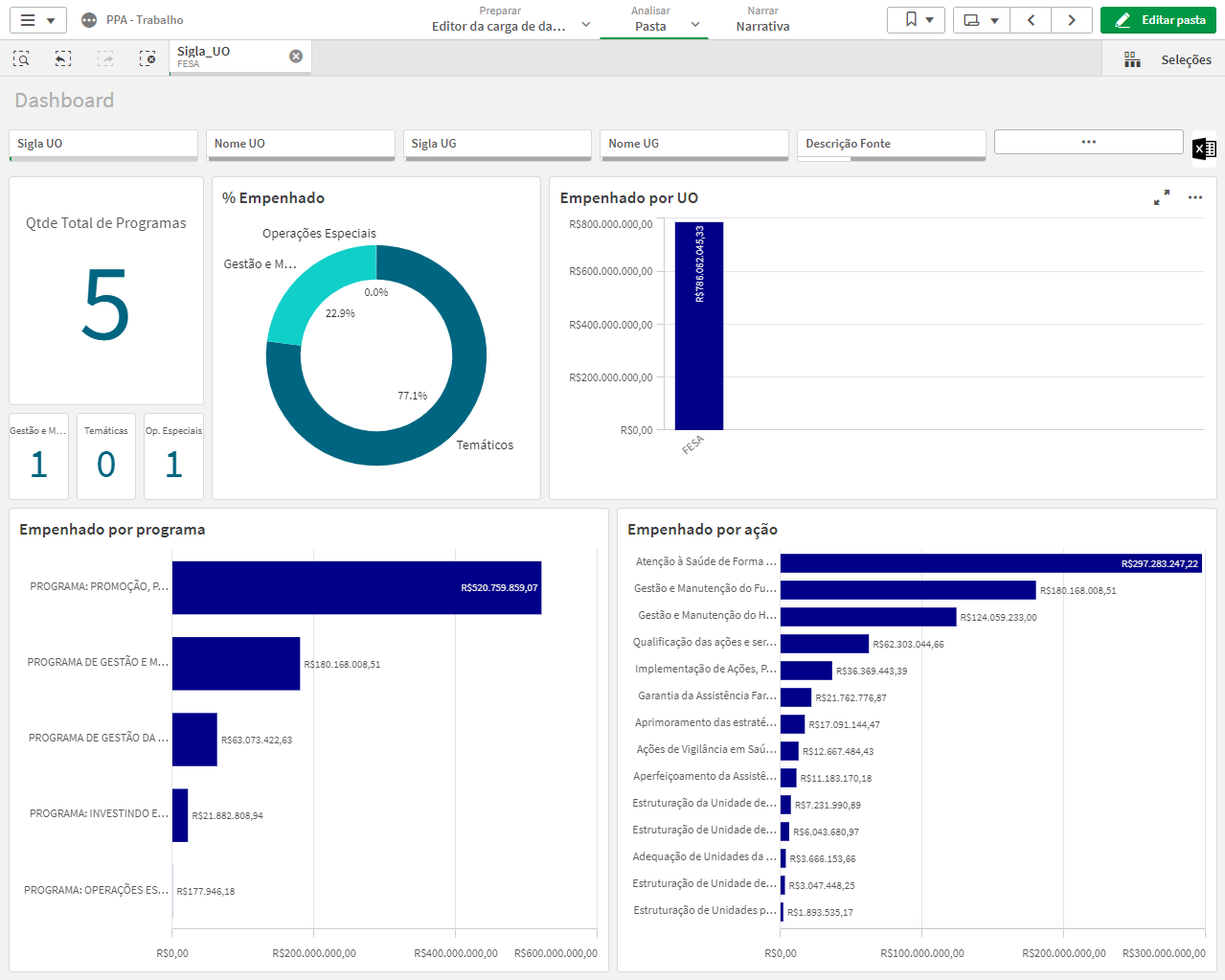 18
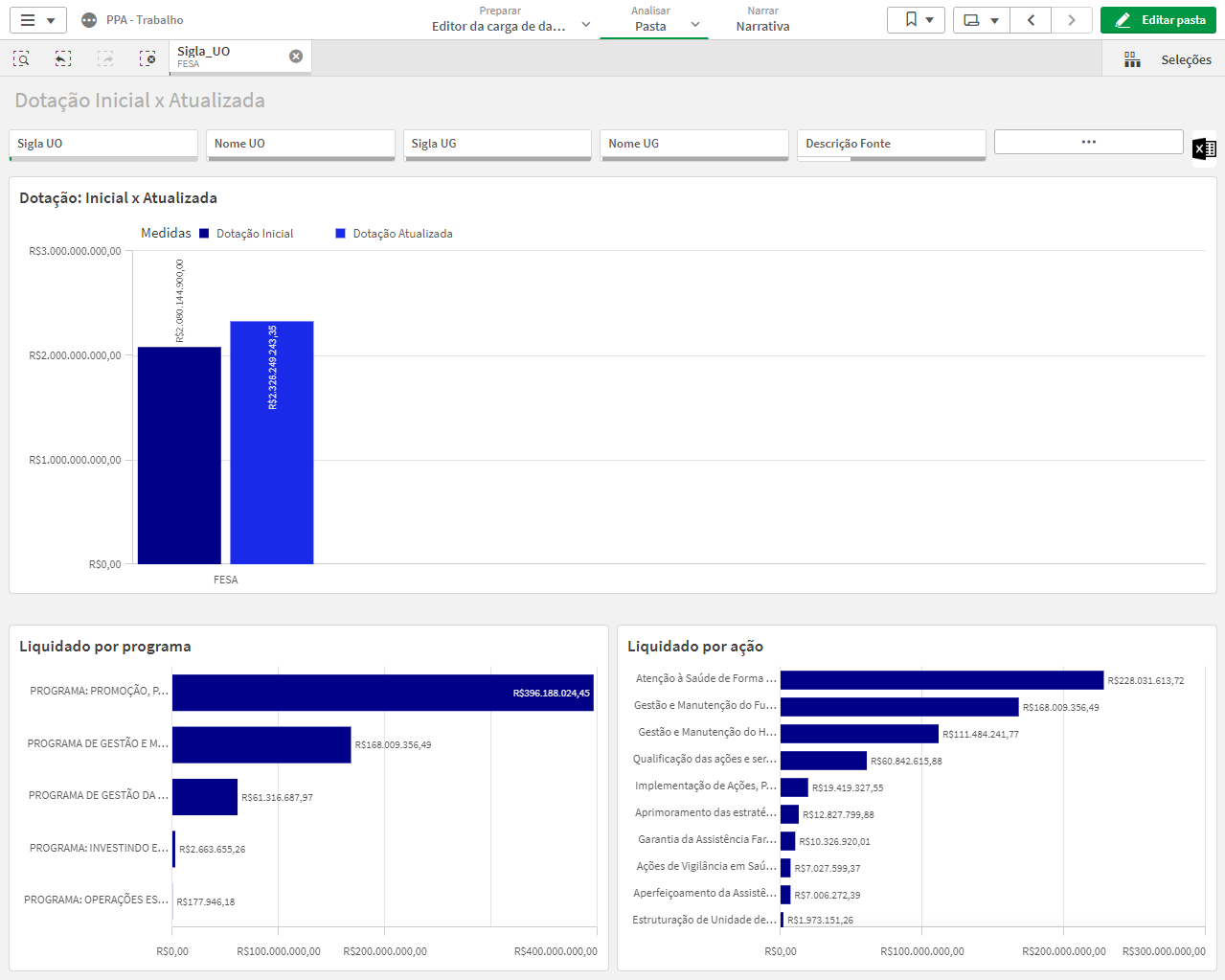 Robô Arauto
Pilares
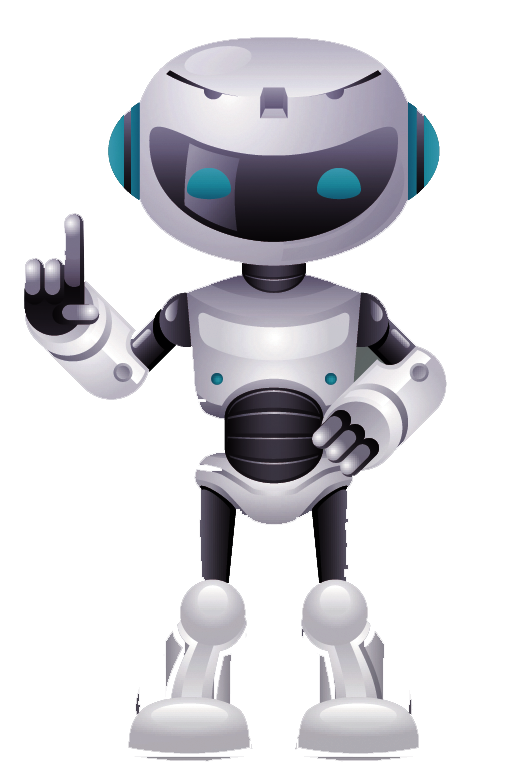 18
Aumentar a produtividade e confiabilidade
Oferecer novos serviços
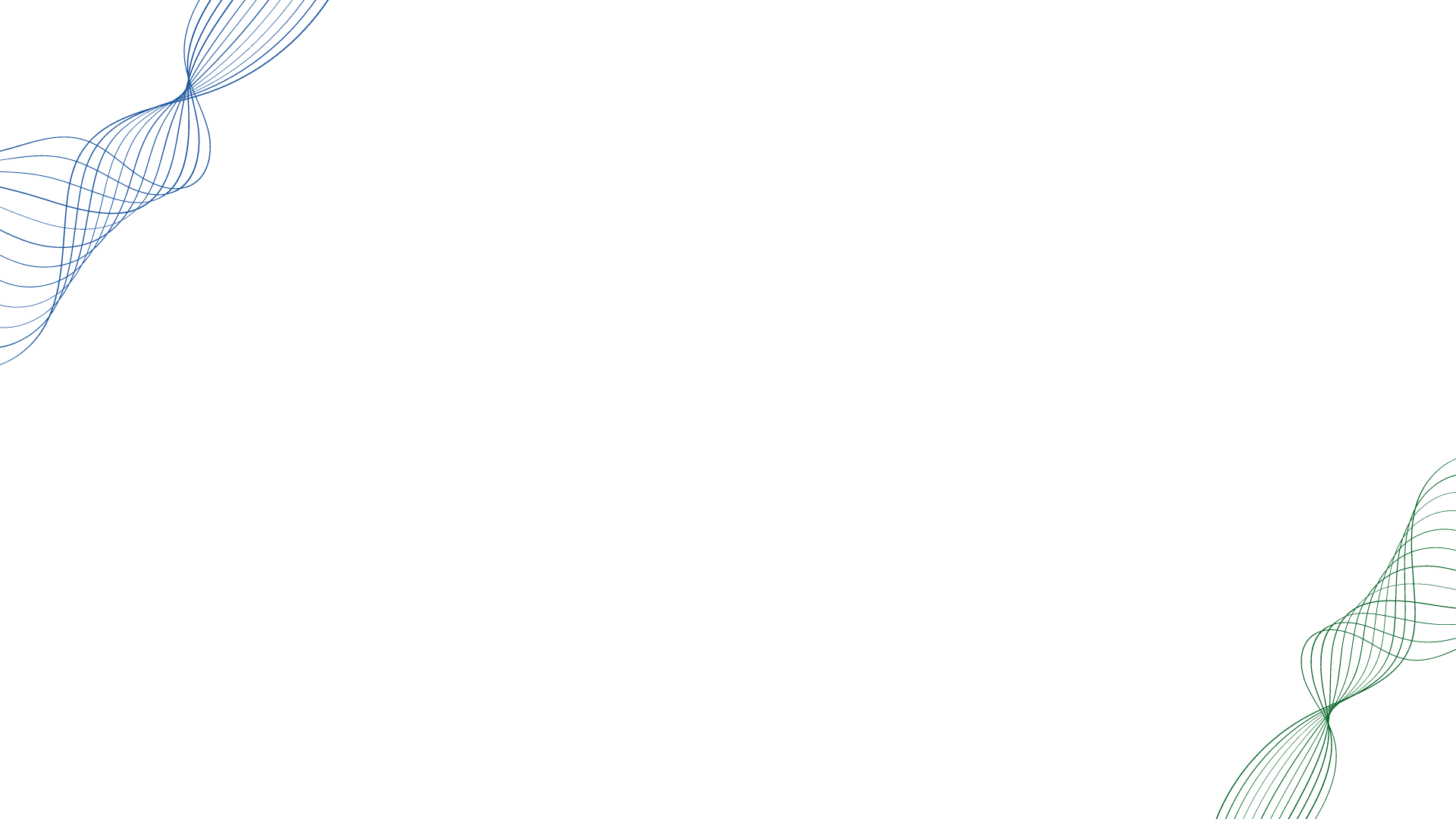 Reduzir o trabalho manual, repetitivo, sujeito a erros  e CARO
Boa parte do tempo dispendido pelos Auditores  consiste em extrair e preparar dados para usar com subsídio nas auditorias
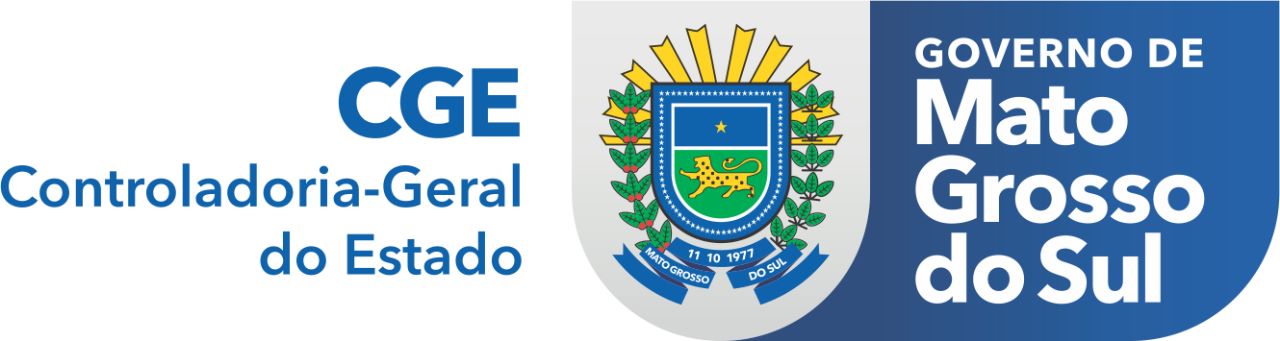 Automatização de processos de Auditoria e validação
Equações de Integridade Contábil
Demonstrativos DCASP
Validação do Portal da transparência
Clipping do Diário Oficial
Pagamento de Diárias e Férias
Execução Orçamentária do PPA
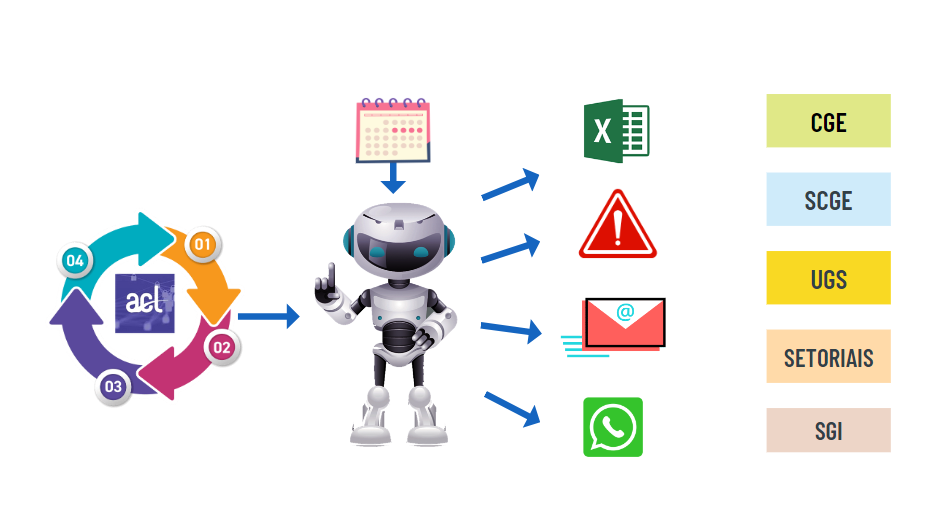 18
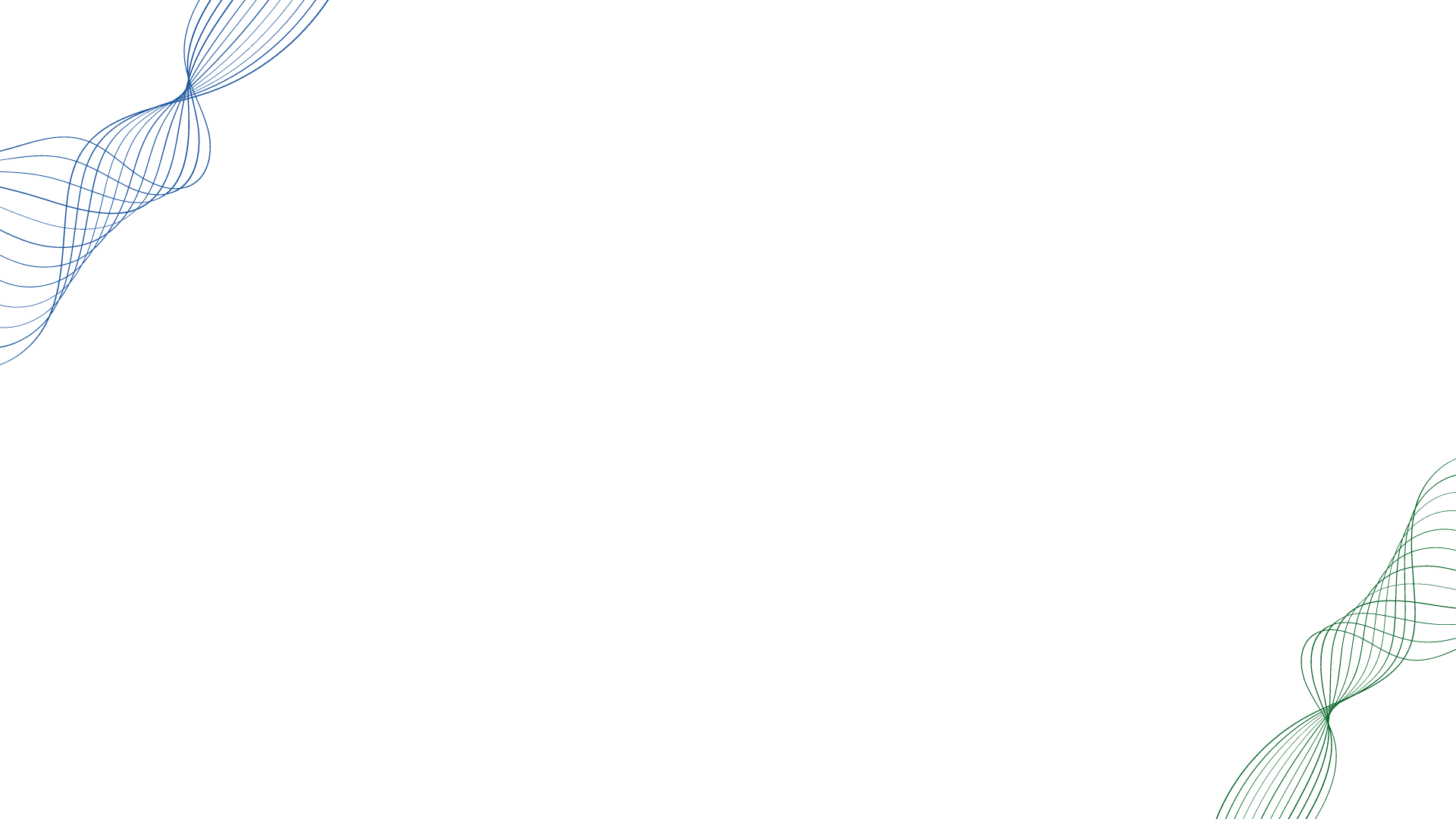 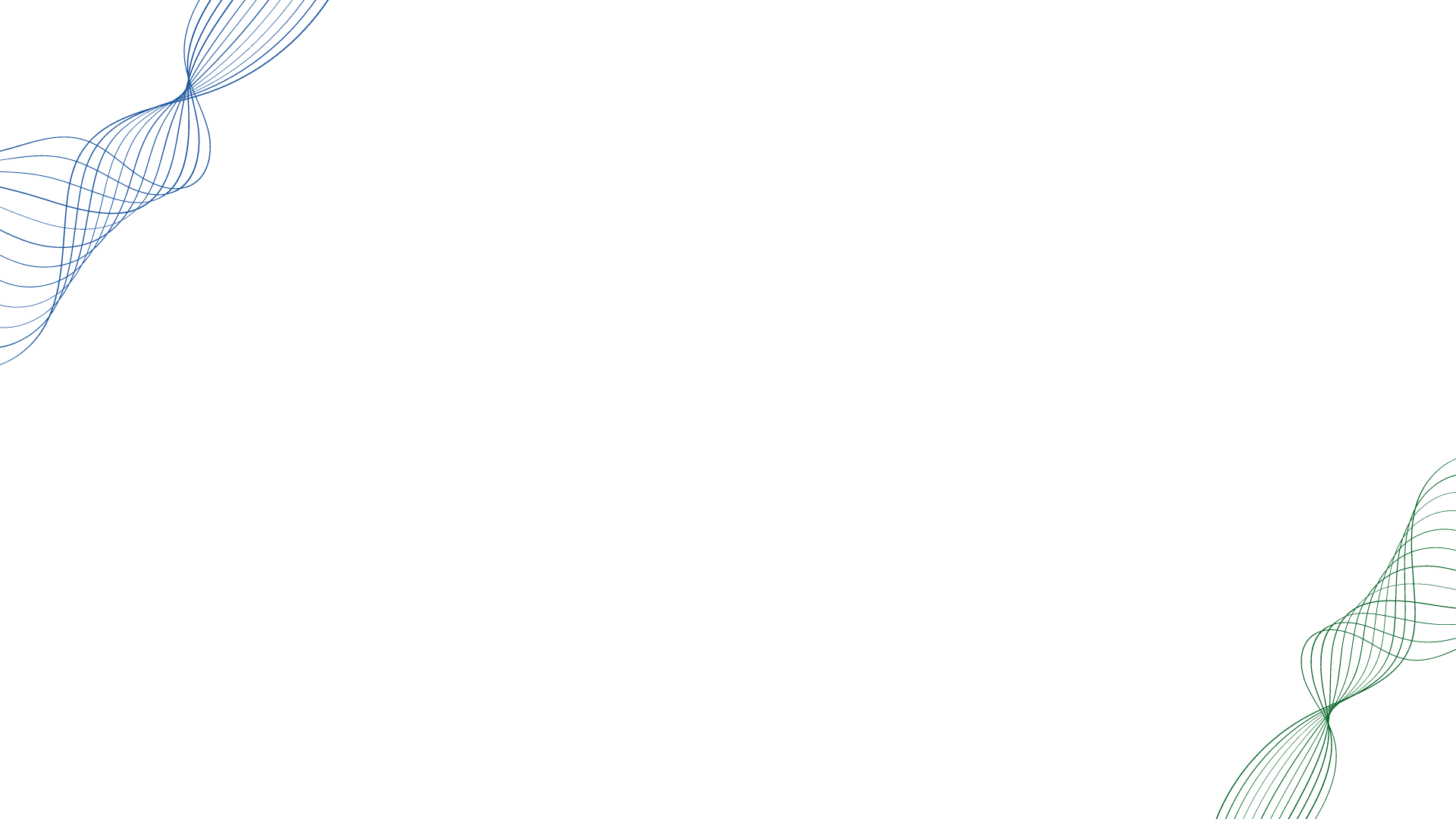 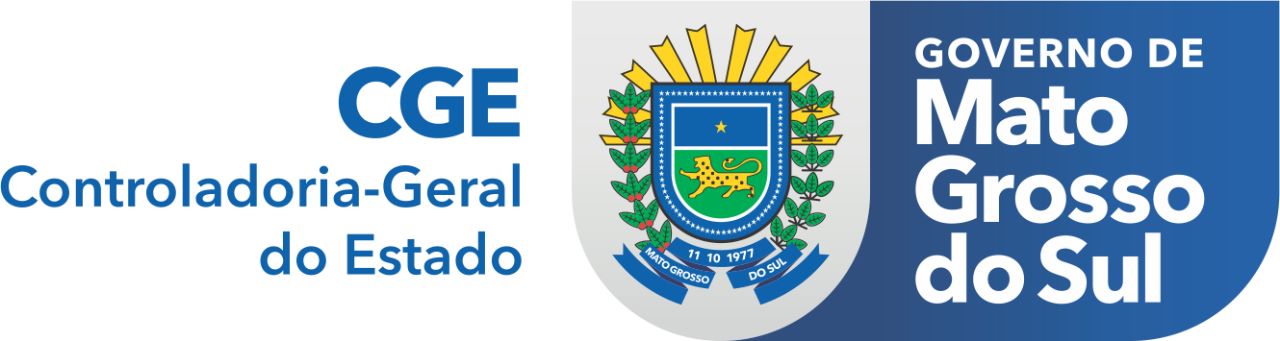 OBRIGADO!